Equação de Bernoulli
Aplicações da equação de bernoulli
Tubo venture
Sistemas bombeados
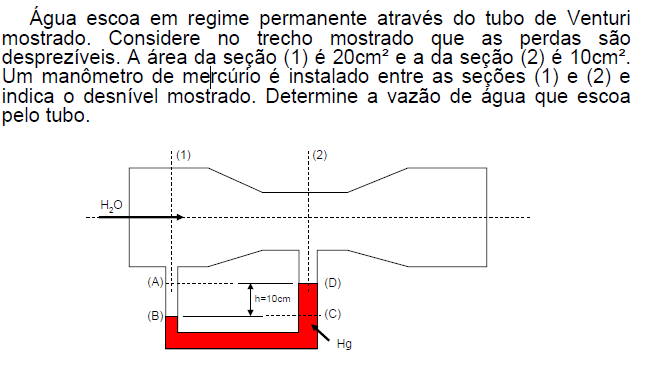 Resolução no quadro
A equação de bernoulli é:
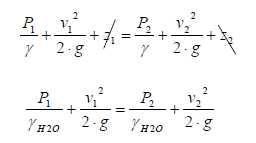 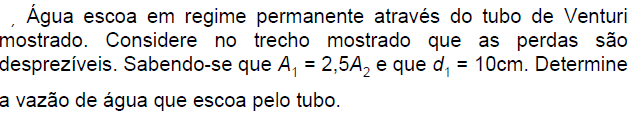 Máquina hidráulica
A máquina em uma instalação hidráulica é definida como qualquer dispositivo que quando introduzido no escoamento forneça ou retire energia do escoamento, na forma de trabalho.
Equação da energia
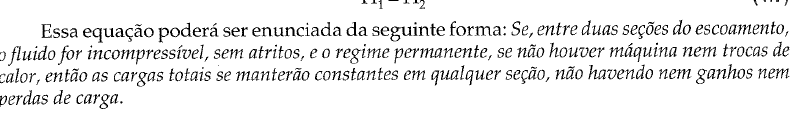 Equação de energia na presença de uma máquina
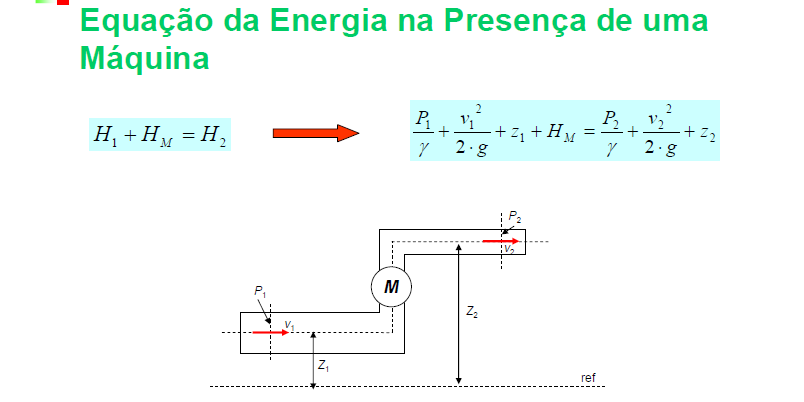 Potência e rendimento
Porém, as máquinas, geralmente tem rendimento menor do que 1 ou 100%
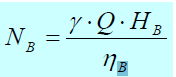 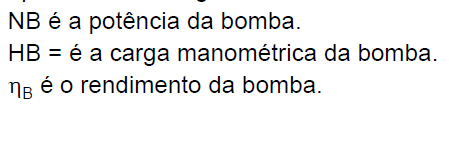 Potência em uma turbina